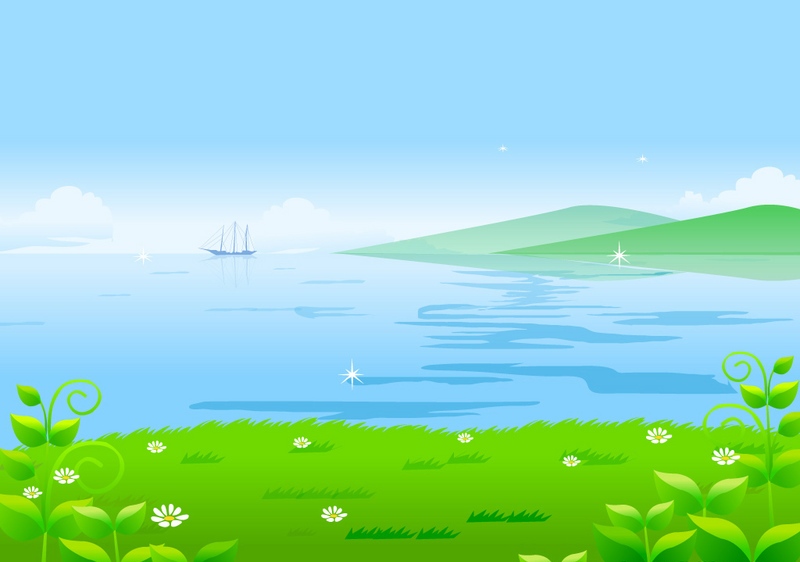 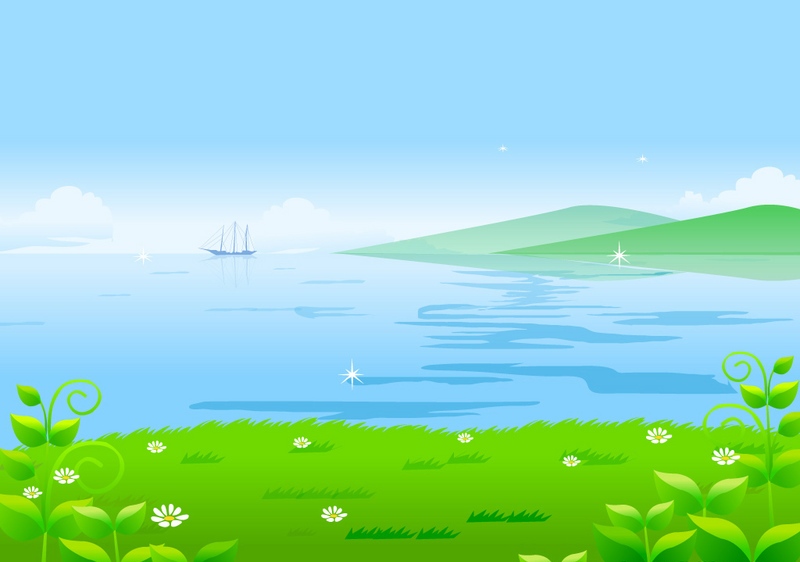 UBND QUẬN DƯƠNG KINH
TRƯỜNG TH ĐA PHÚC
Chào mừng thầy cô về dự giờ 

lớp 4B
Môn : Toán
Bài 13: Làm tròn số đến hàng trăm nghìn
Môn: Tiếng Việt - Lớp 1
BÀI : Ôn tập ( Tiết 1)
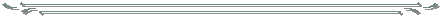 Giáo viên: Lê Thị Quyên
Giáo viên thực hiện: Đào Thị Nhung
1
Tìm từ ngữ có tiếng chưa vần uya, uây, uyp, uynh, uych, uyu, oong
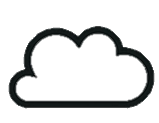 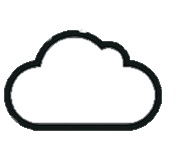 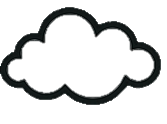 oong
uya
uây
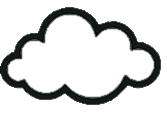 uych
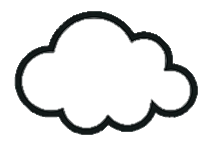 uyp
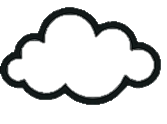 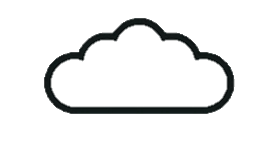 uynh
uyu
[Speaker Notes: GV linh hoạt tổ chức hoạt động]
2
Tìm ở dưới đây những từ ngữ chỉ người thân trong gia đình
anh trai
cô giáo
bà nội
ông nội
bạn nam
em trai
chị gái
bác sĩ
em gái
ông 
ngoại
bà ngoại
bạn nữ
[Speaker Notes: Cần xem nội dung sách giáo viên để hiểu ý đồ của BT]